Determining Tax Dependents
Who Can Be Claimed as a Qualifying Child?
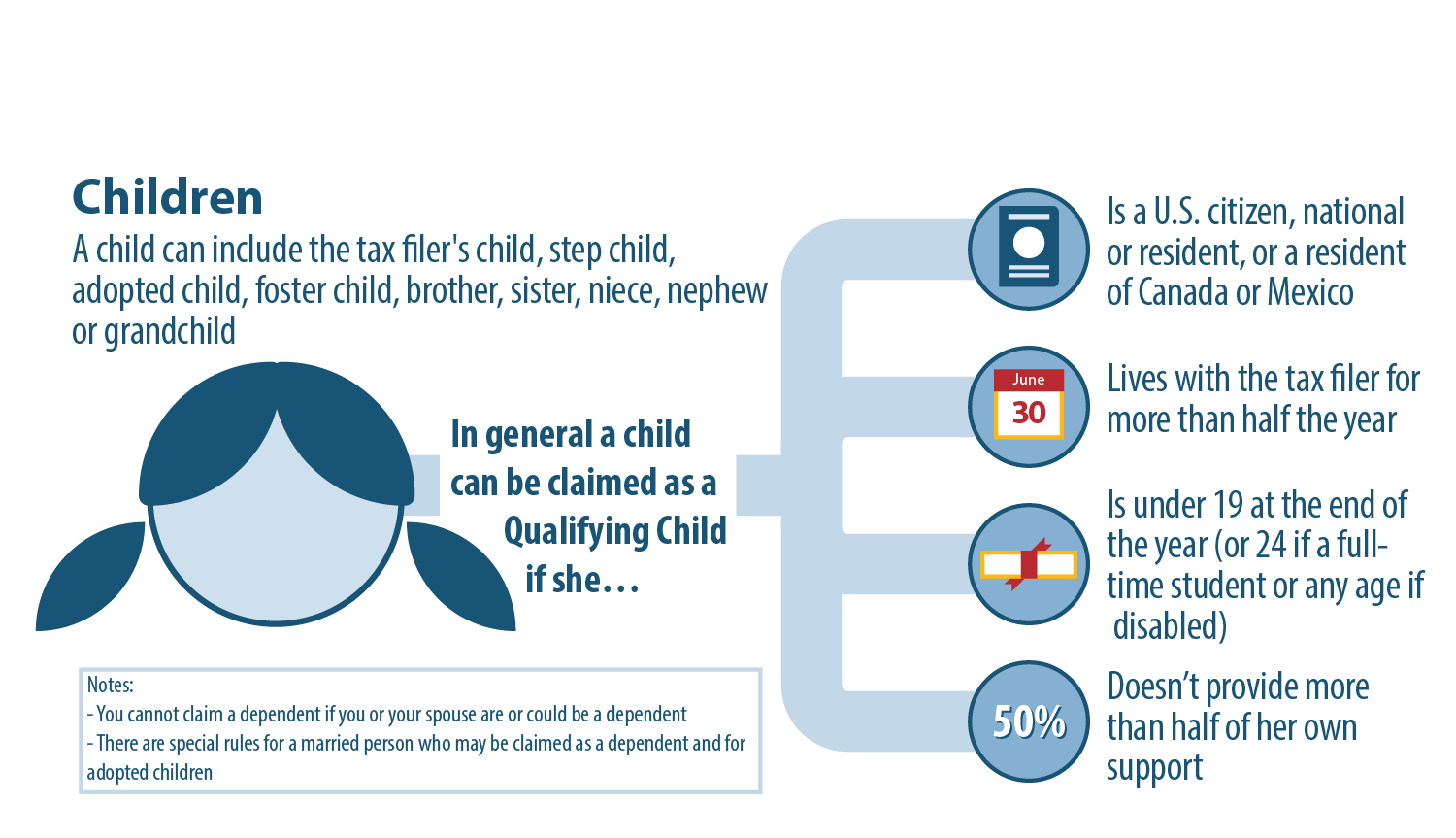 See IRS Publication 17 for more information.
Determining Tax Dependents
Who Can Be Claimed as a Qualifying Relative?
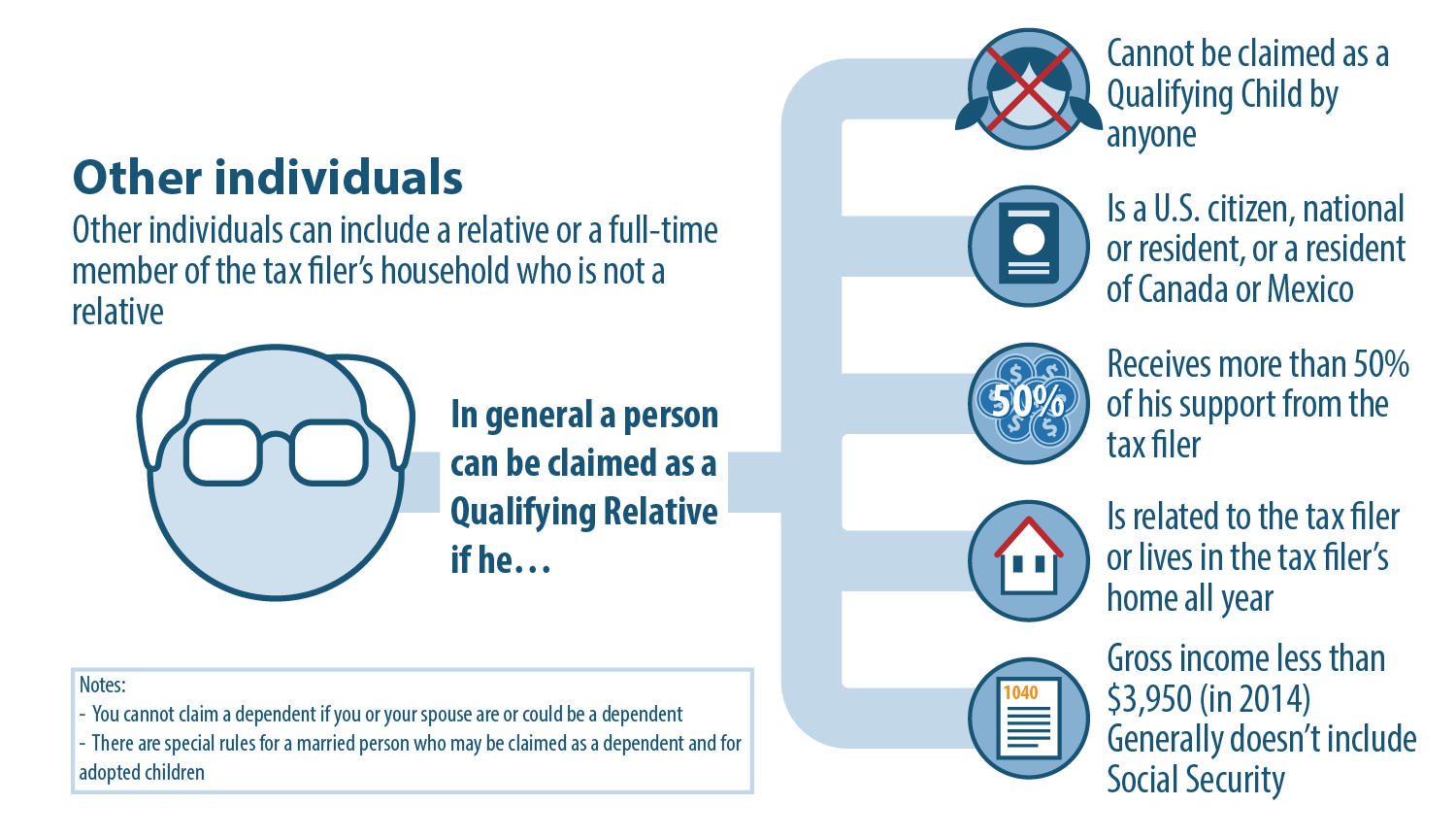 See IRS Publication 17 for more information.